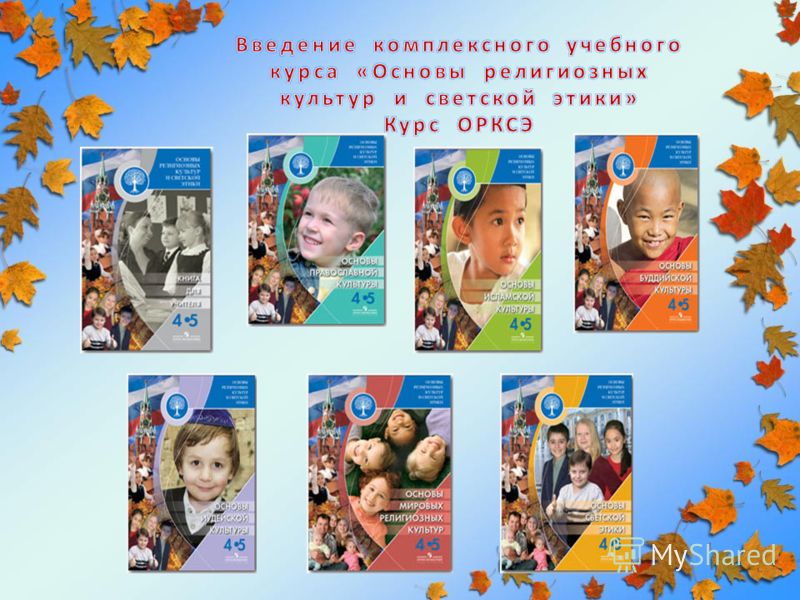 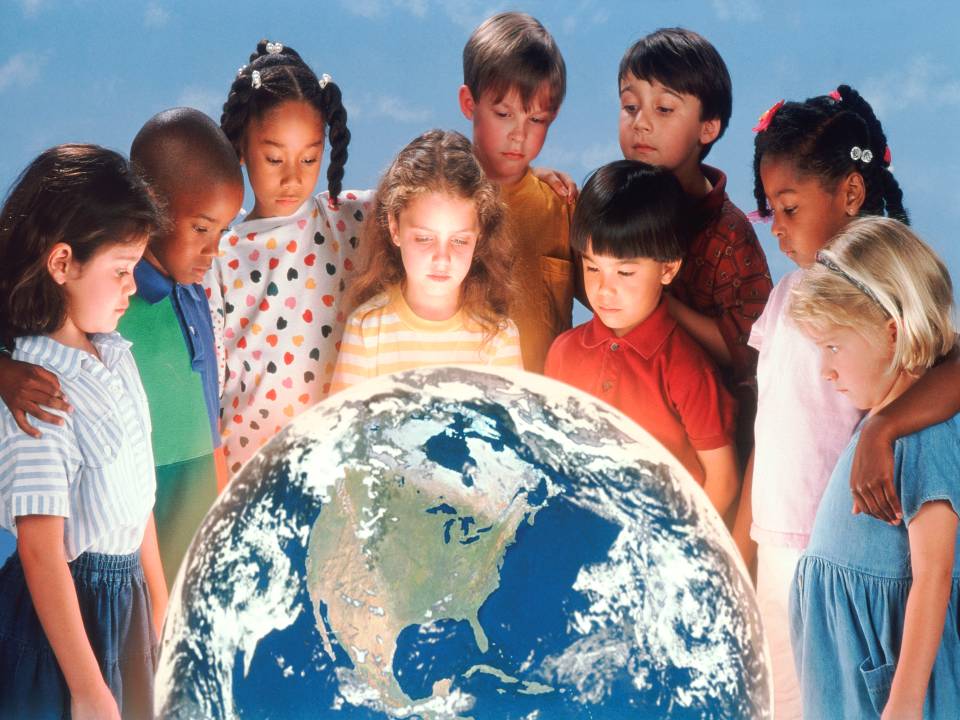 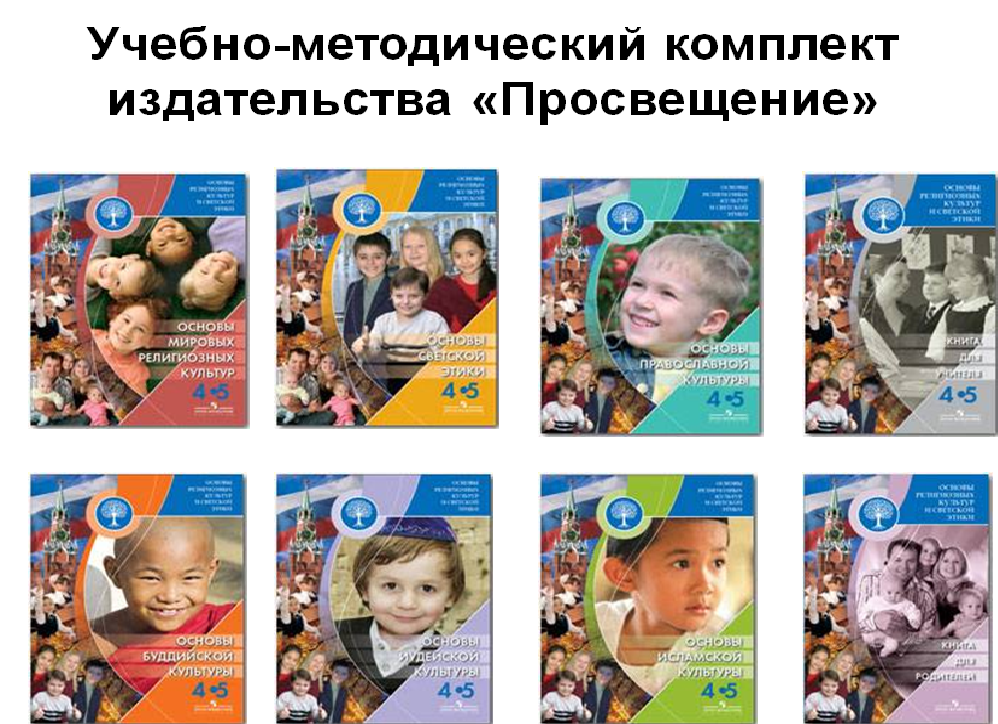 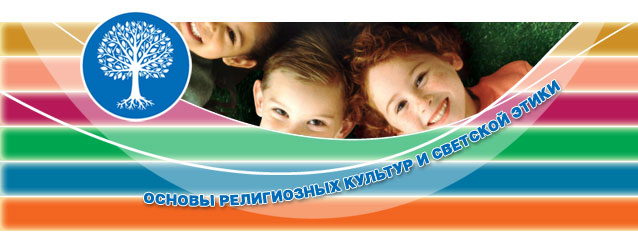 Доверительное общение между родителями и детьми с опорой на нравственные основы семейной жизни.
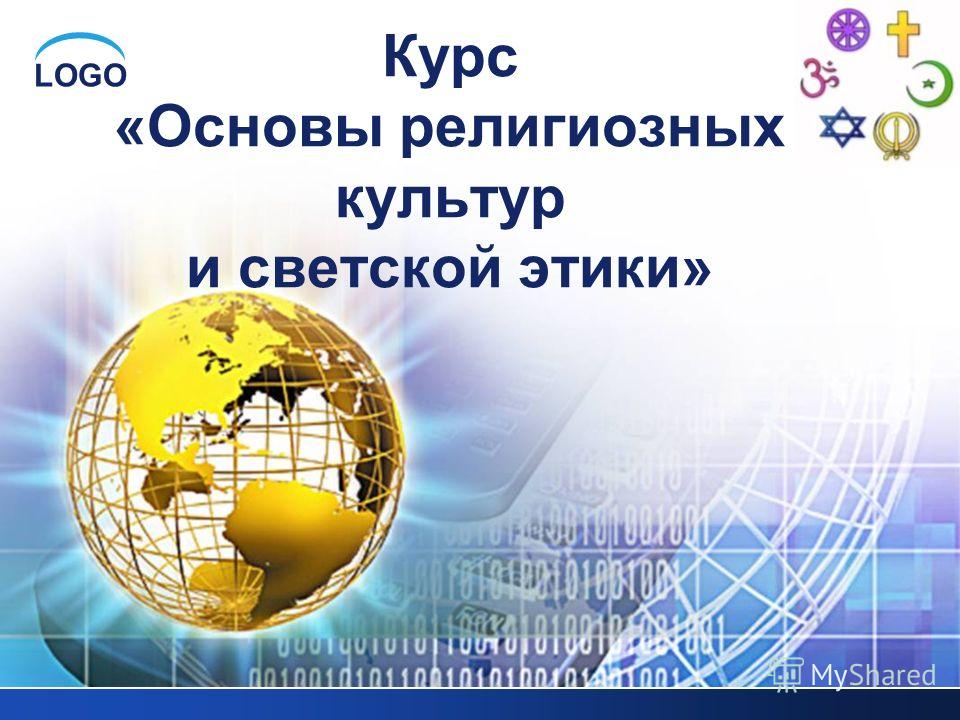 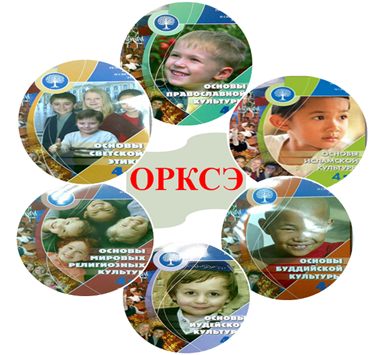 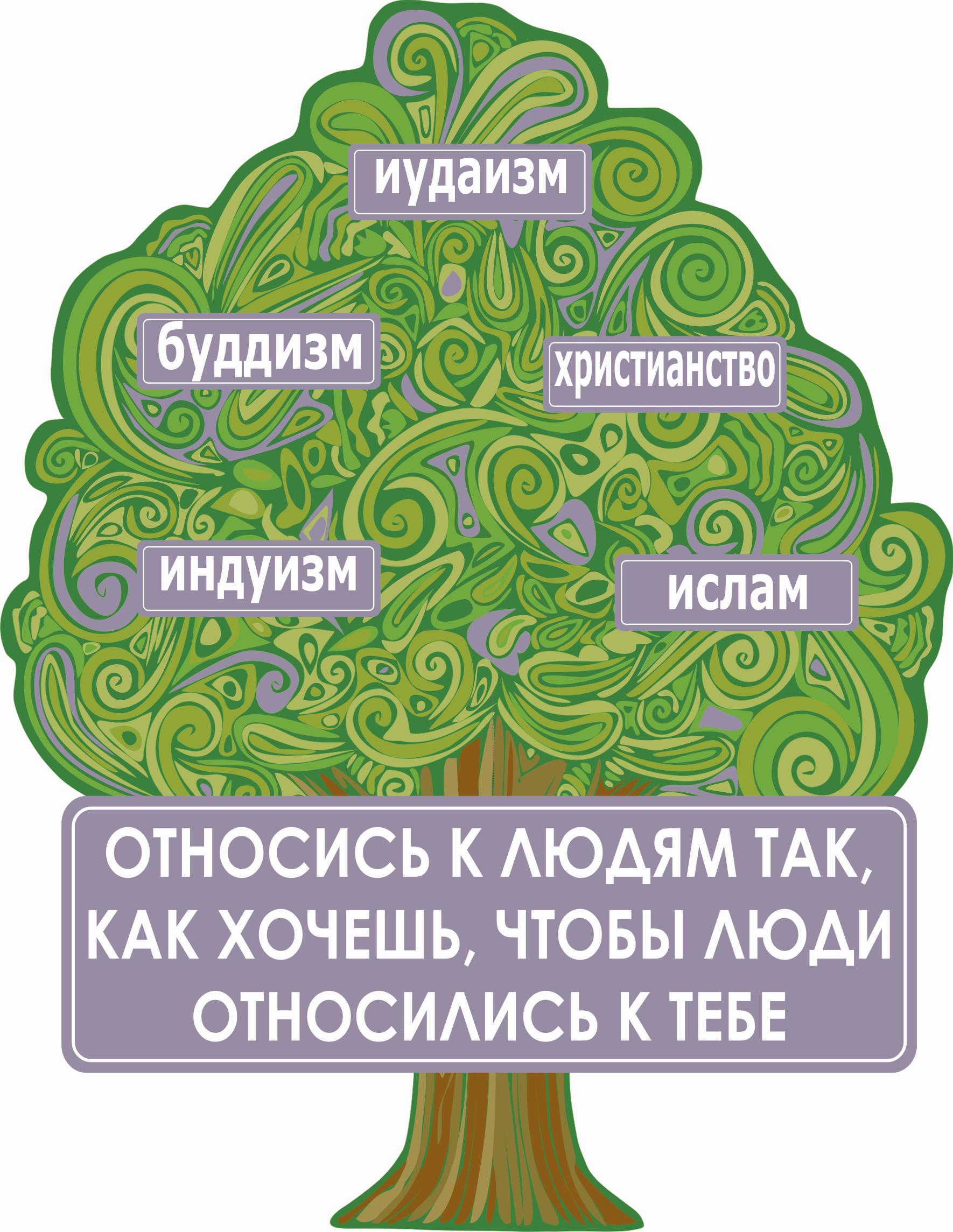 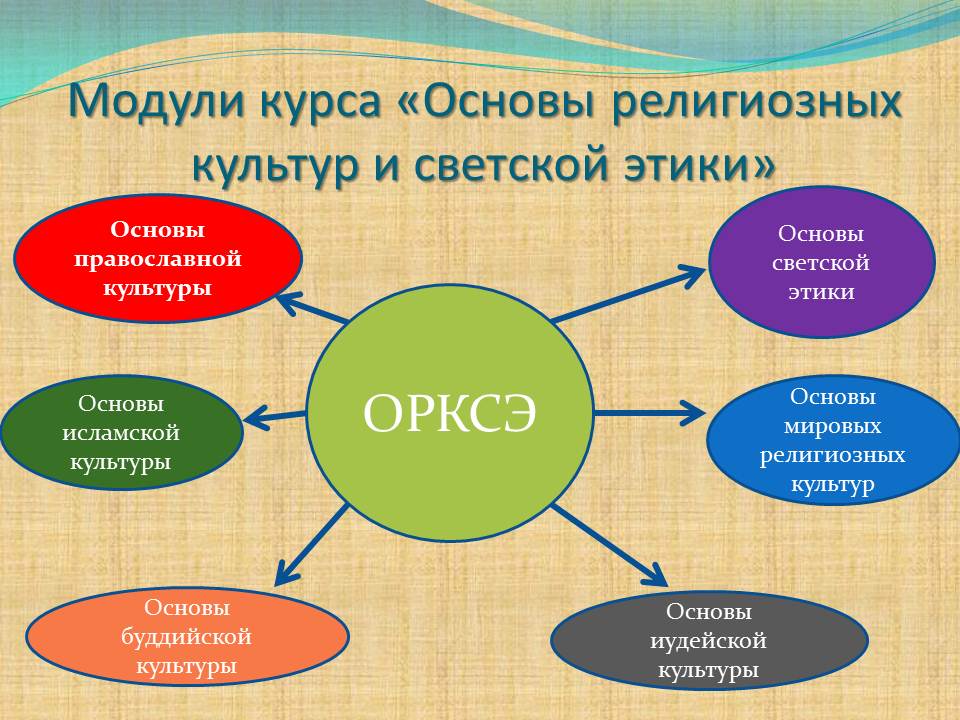